Introduce Yourself HereName, Company“What would you [nuclear] power?
[Speaker Notes: My name is…
North American Young Generation in Nuclear is an organization of young professionals in the nuclear industry.  
Today we are here to discuss our 2023 drawing contest theme: “What would you [nuclear] power?”]
Did you know?
There are CLEAN ways to make electricity
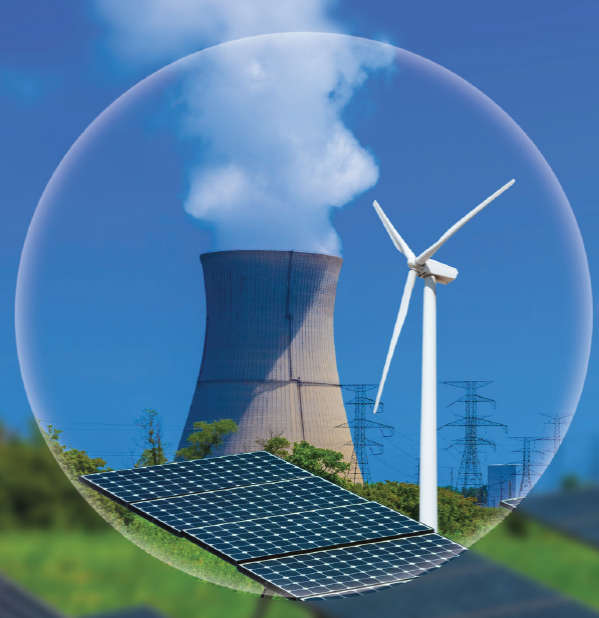 nuclear
solar
wind
[Speaker Notes: Solar, nuclear, and wind are all carbon free ways to make electricity!]
Coal Plant
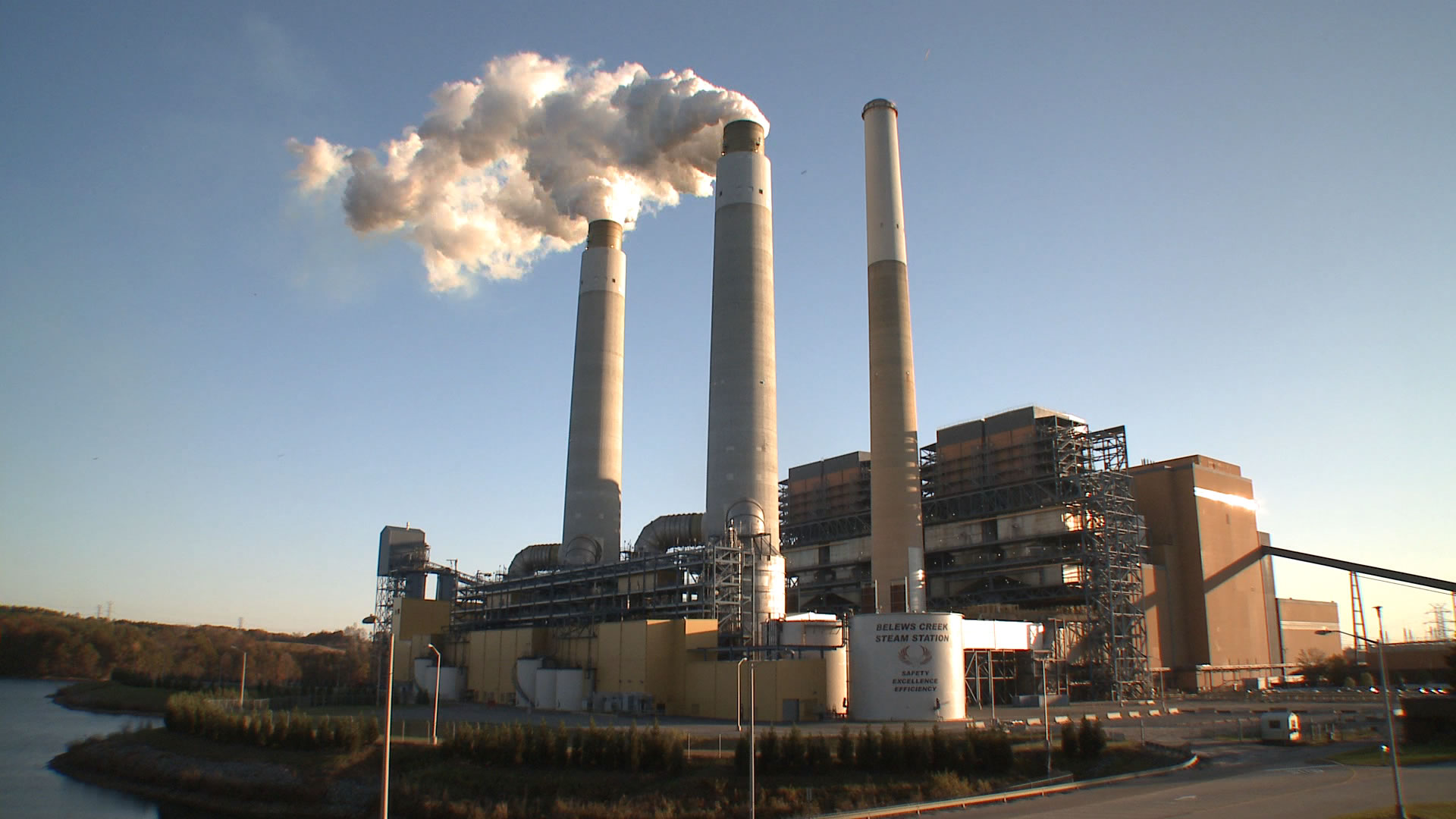 Carbon dioxide
[Speaker Notes: This is carbon dioxide coming out of a coal plant, it can heat up our planet.]
Nuclear
YES!
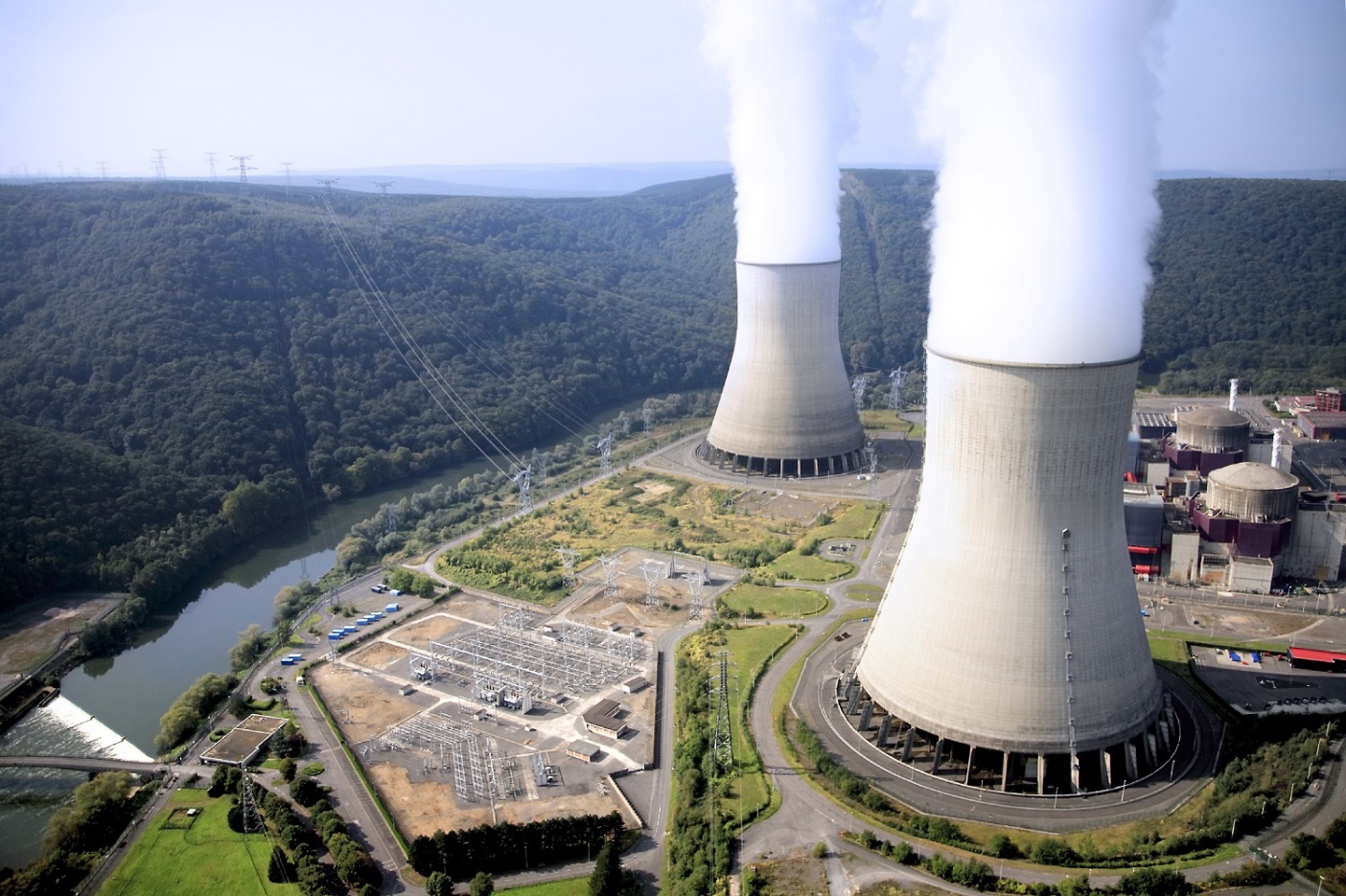 carbon
STEAM
[Speaker Notes: Really?  Nuclear?
Yes!
The cloud coming out of a nuclear plant is not like the cloud coming out of a coal plant.
The cloud out of a nuclear plant is just steam – it’s just water!  Nuclear is a carbon free source of electricity.]
Steam
Generator (Motor)
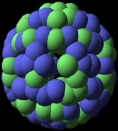 Water is boiled
Turbine (Fan)
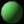 Electricity
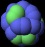 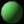 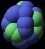 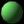 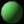 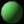 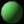 How does a nuclear power plant work?
Heat
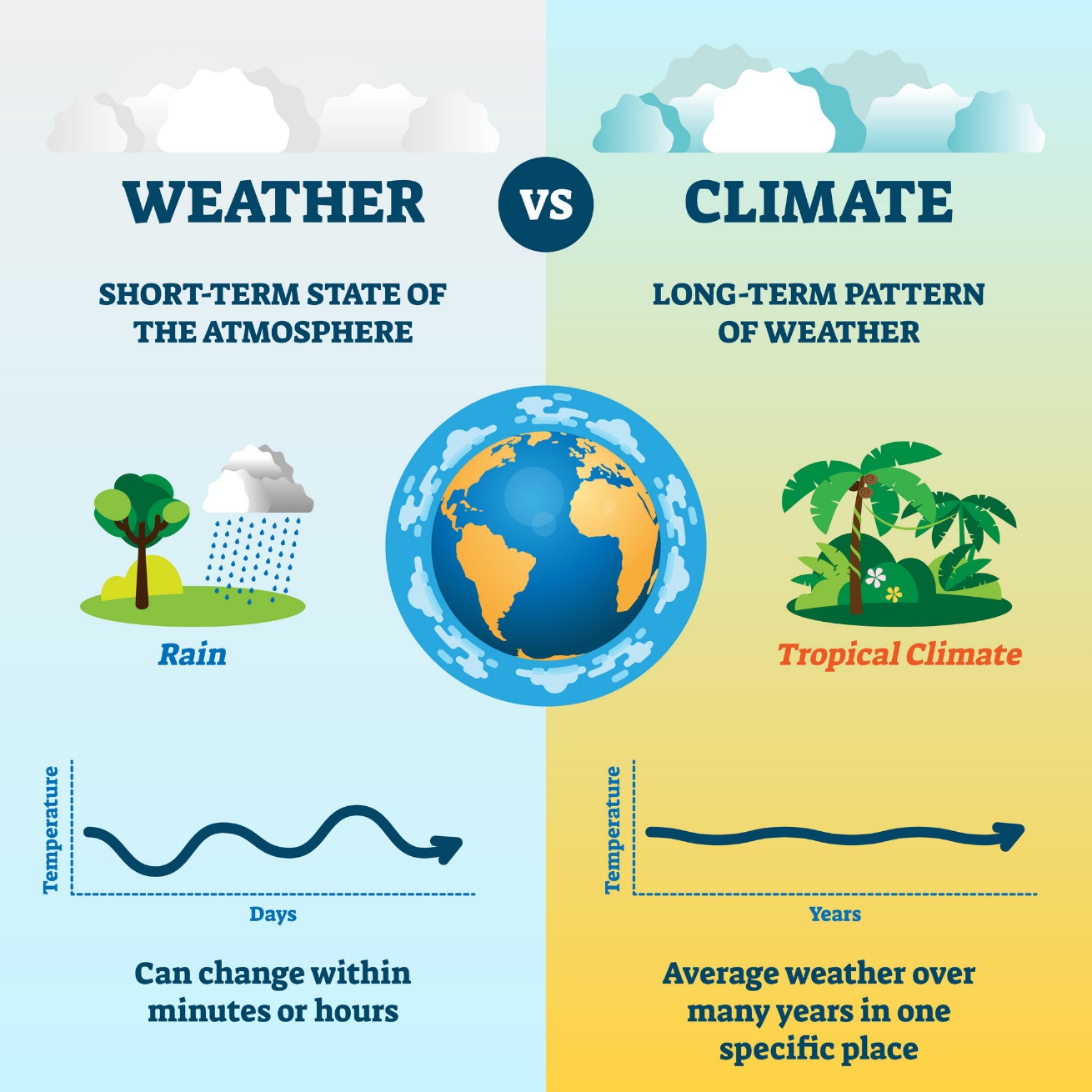 What is climate change?
[Speaker Notes: Weather = day to day
Climate = long term]
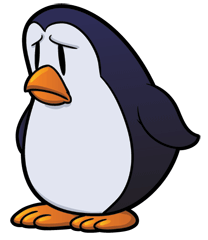 Why is climate change bad?
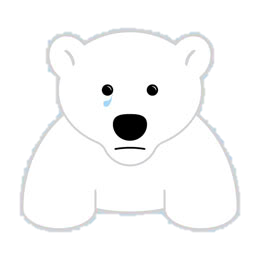 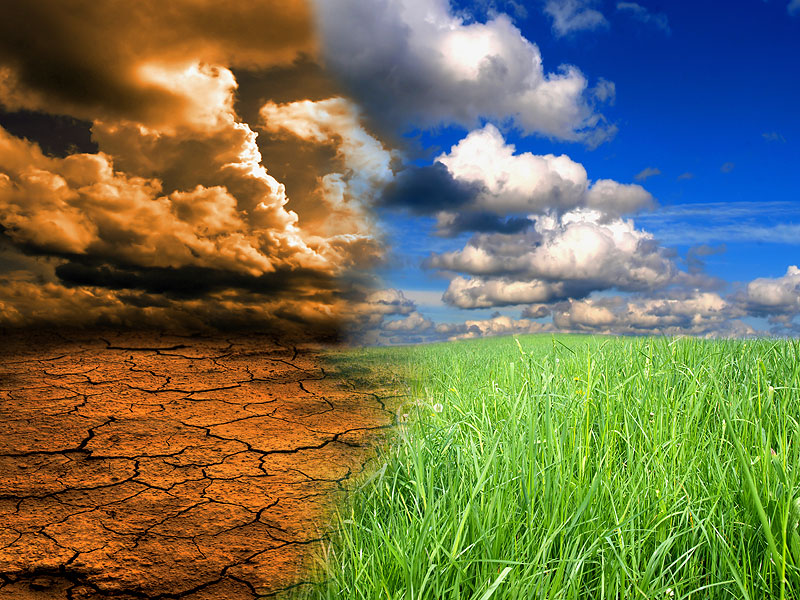 [Speaker Notes: What if the world changed drastically?  Many animals might become extinct!
Sad polar bear.
Sad penguin.]
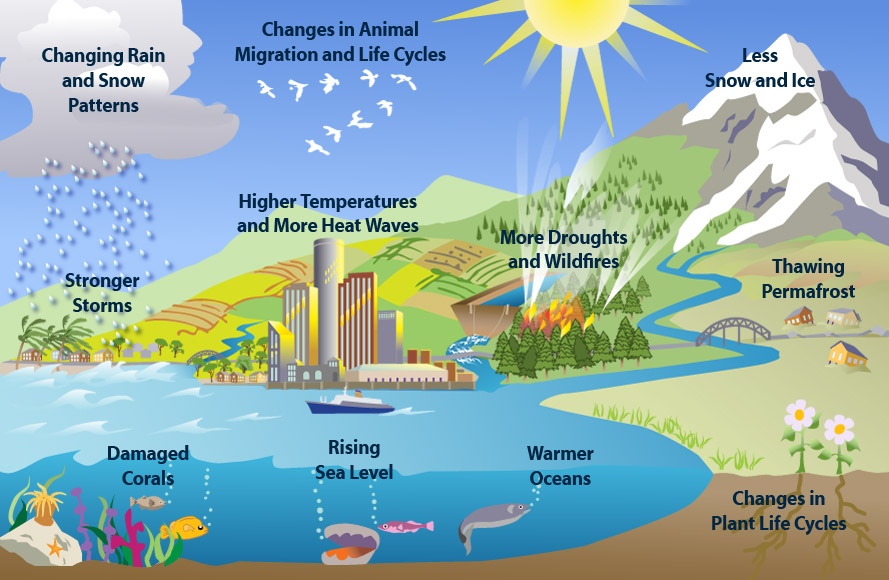 Environmental Protection Agency
[Speaker Notes: Here are some other reasons climate change would be very bad.]
2023 Drawing Contest
Theme: “What would you [nuclear] power?”
8 ½ x 11” sheet of paper
On the BACK of the drawing, write:
Name
Age and Grade
T-shirt size
School and Teacher’s Name
Drawings due 3/31/2023
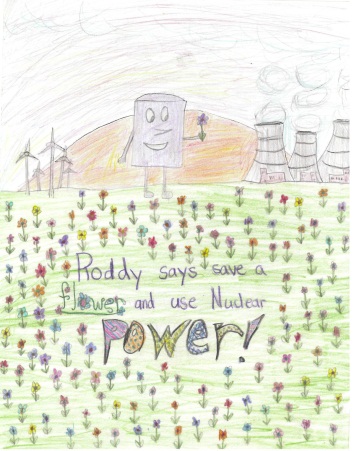 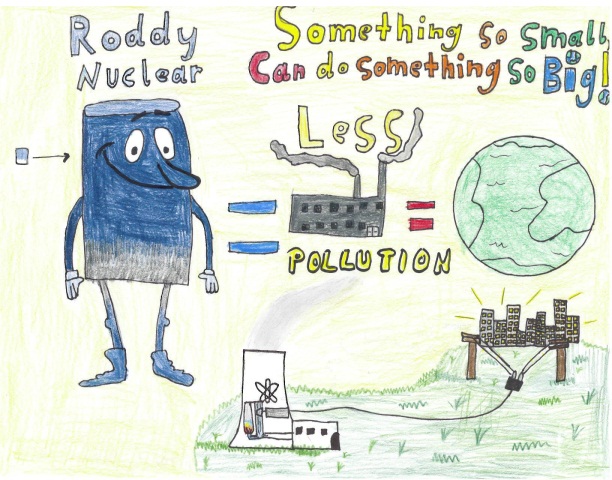 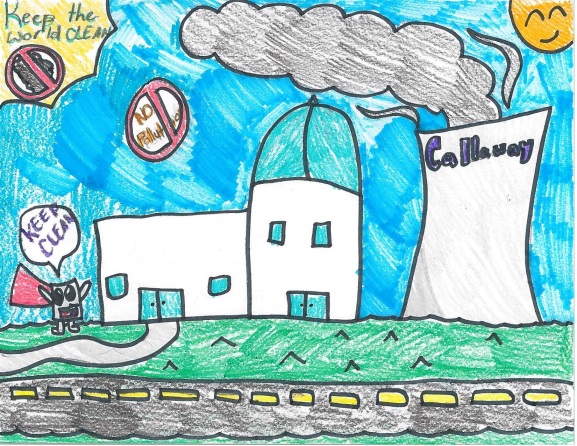 How much power is a nuclear power plant?
A single nuclear power plant produces as much energy as:
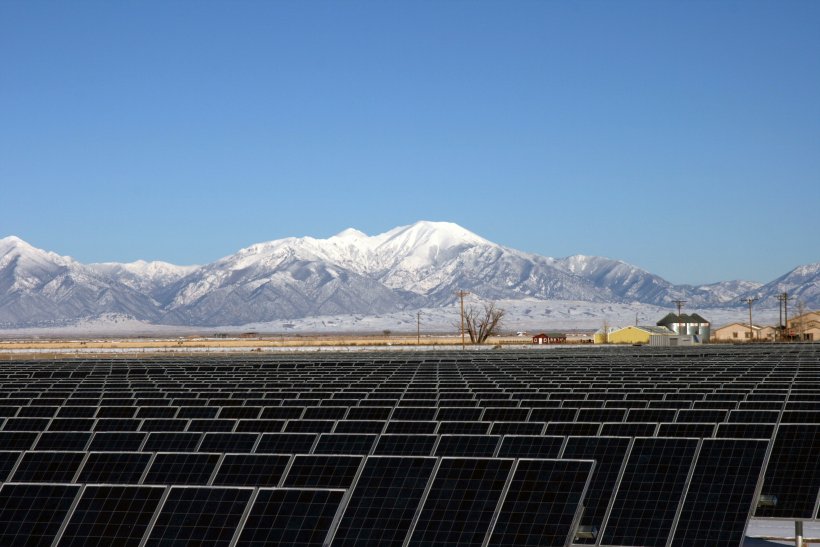 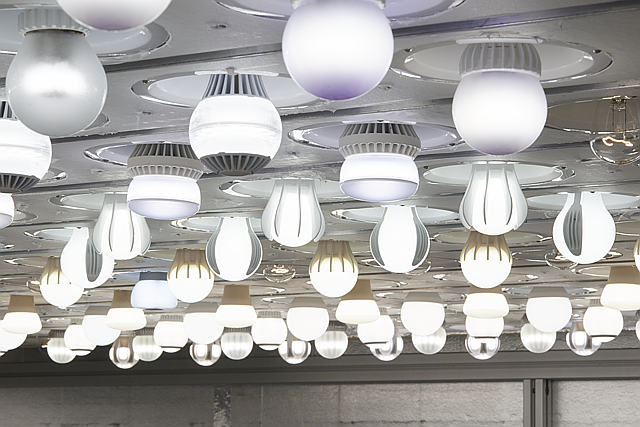 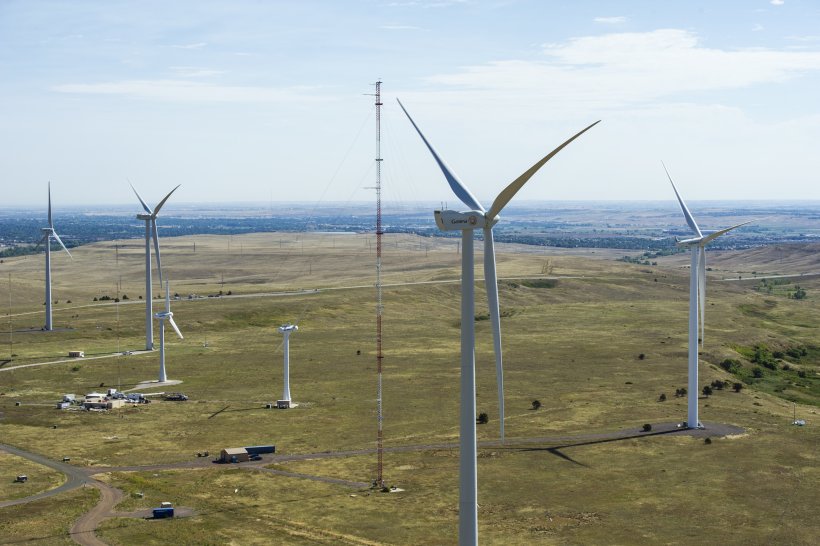 100 Million Lightbulbs!
3 Million Solar Panels!
333 Wind Turbines!
[Speaker Notes: Nuclear power plants are powering-up something great. What could you do with 1GW of clean nuclear energy?]
How much power is a nuclear power plant?
A single nuclear power plant produces as much energy as:
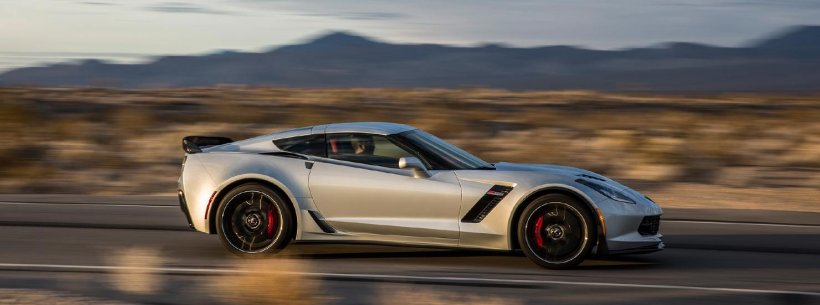 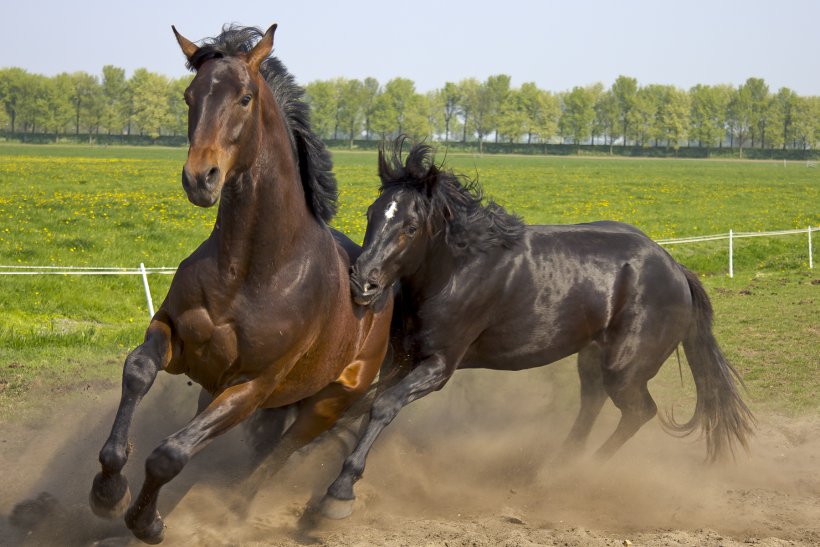 2,000 Corvettes!
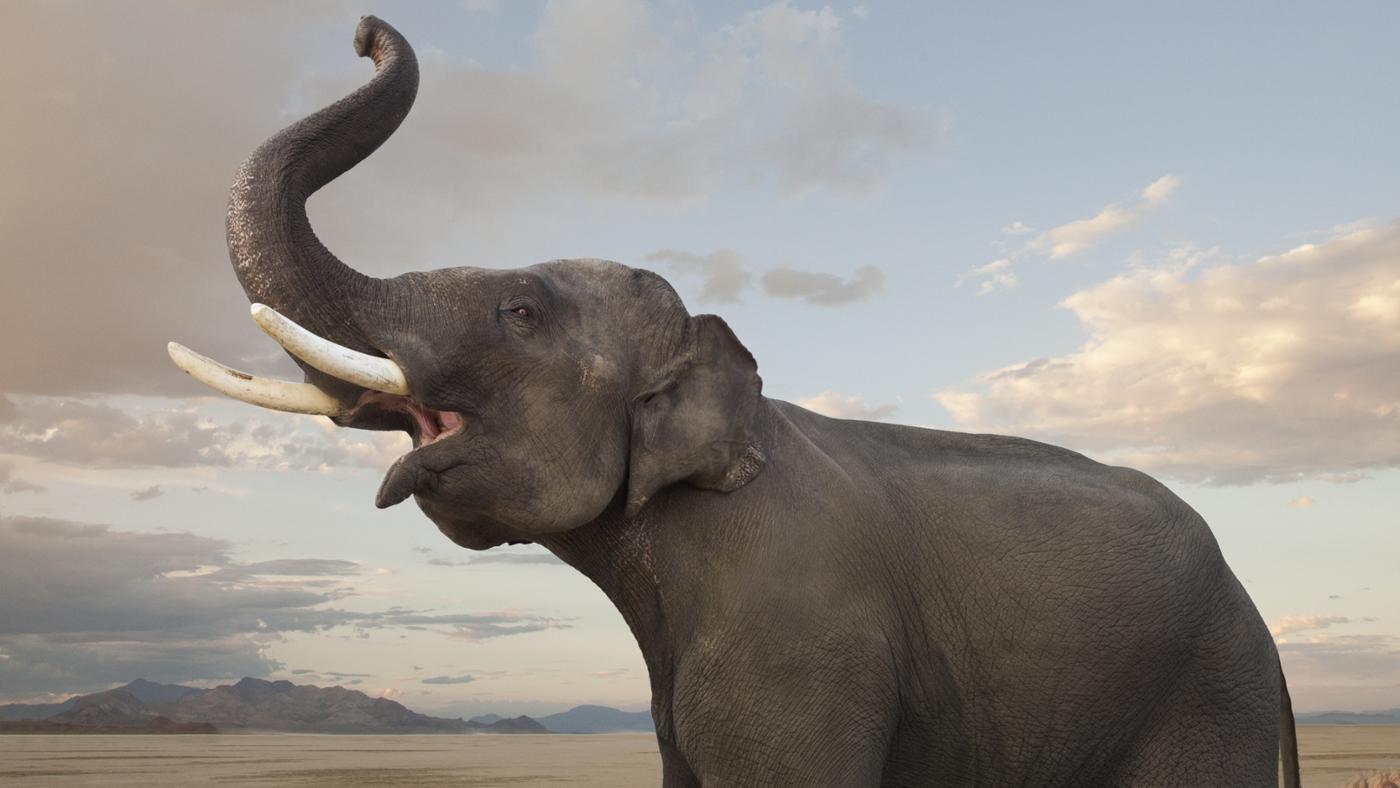 1 Million Horses!
100,000 Elephants!
That is a lot of electricity! What would you power with it?
You could draw a nuclear power plant…
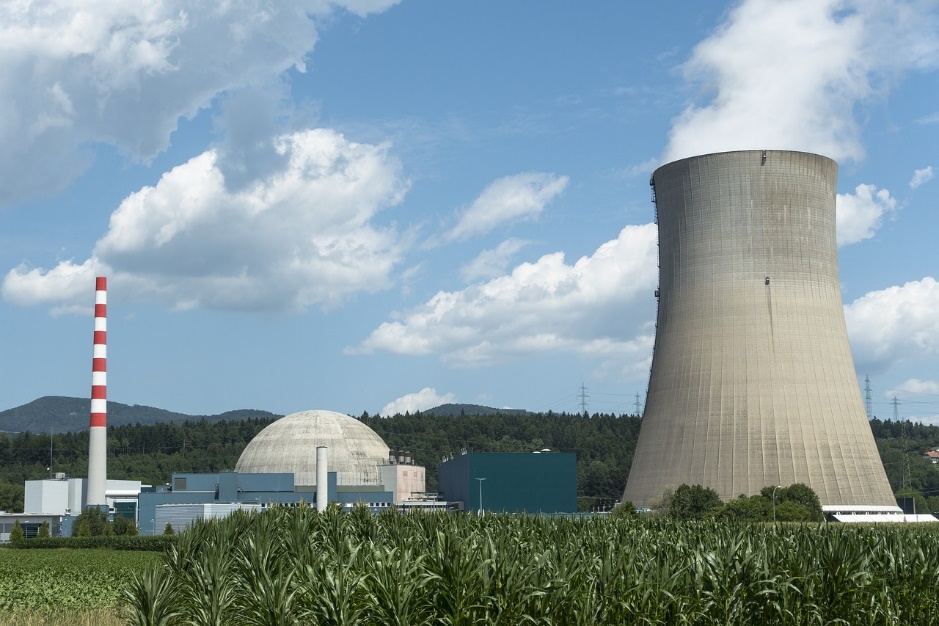 Powering up a big boat!
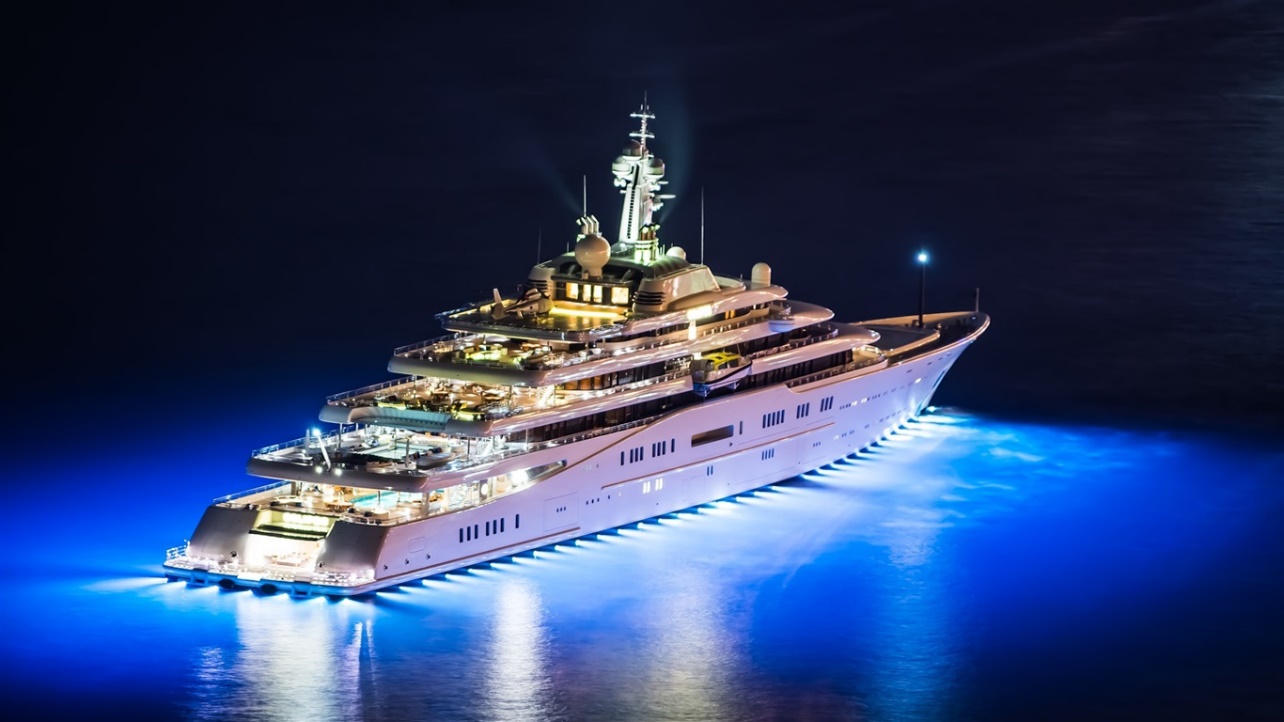 Or maybe your nuclear power plant is…
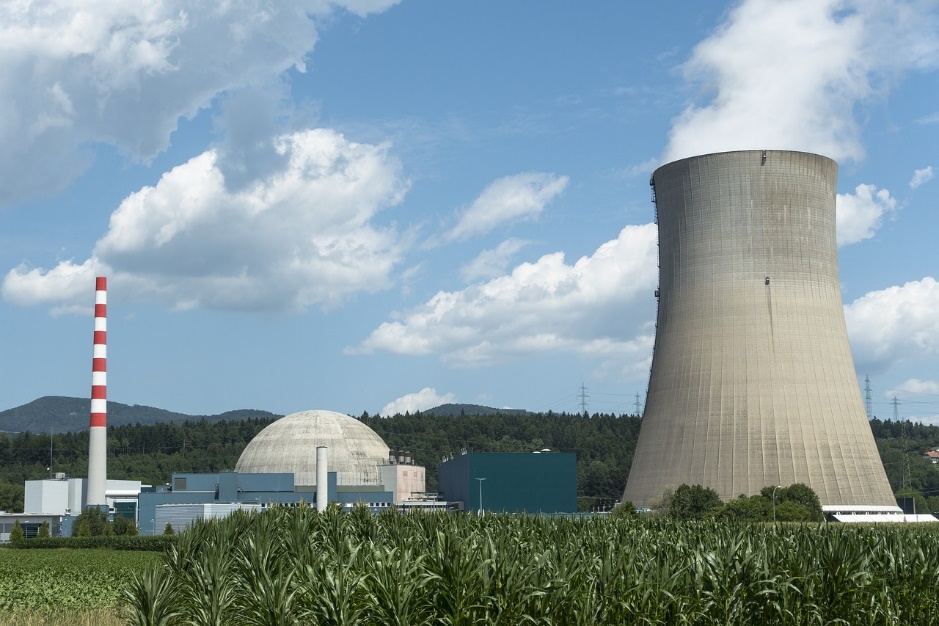 Powering a racecar!
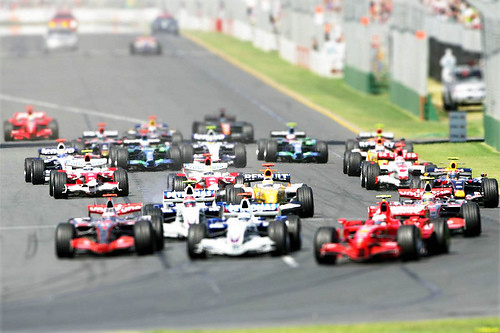 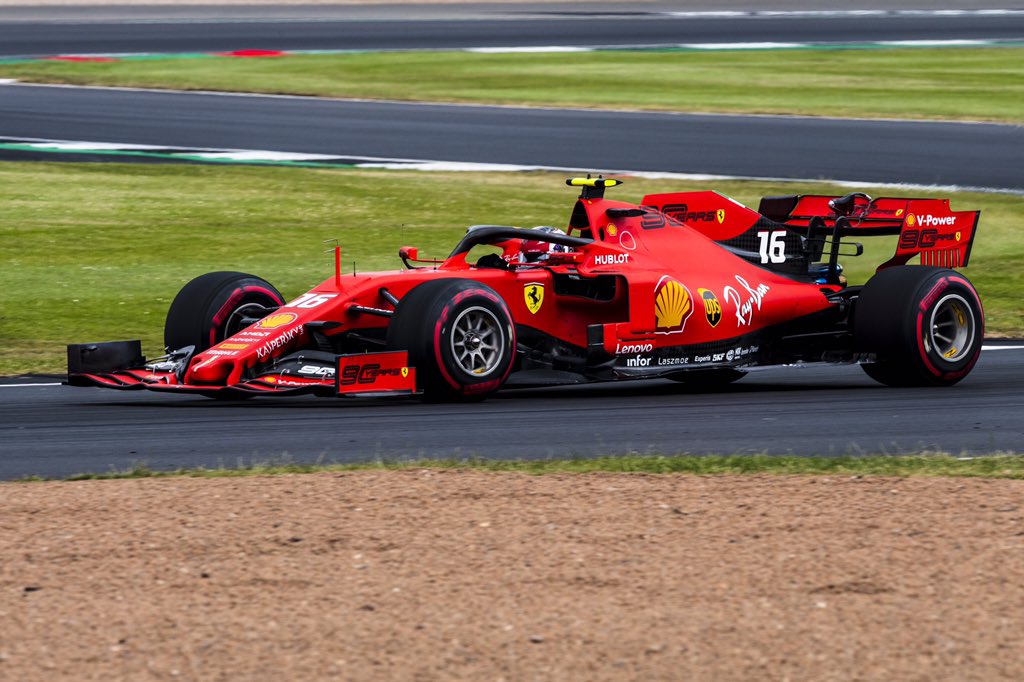 Or a lot of racecars!
Your nuclear power plant could…
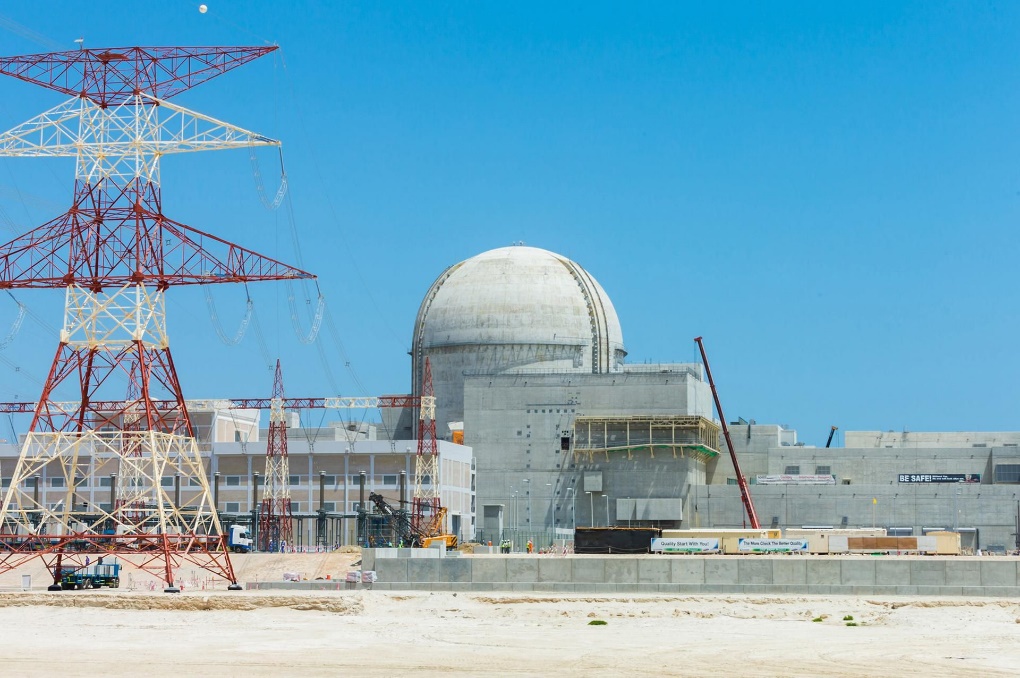 Light up a whole city!
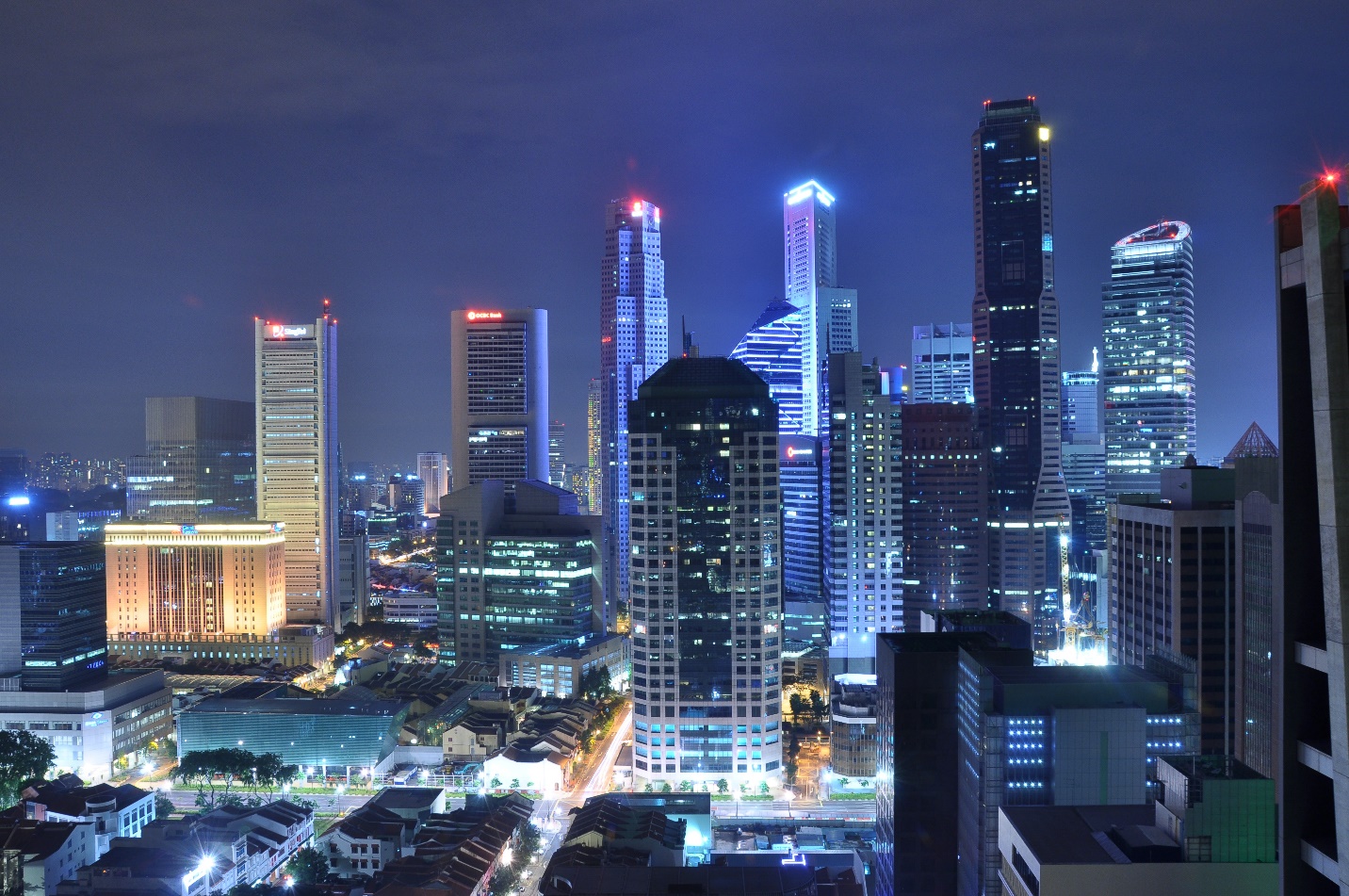 What will YOU nuclear power?
?
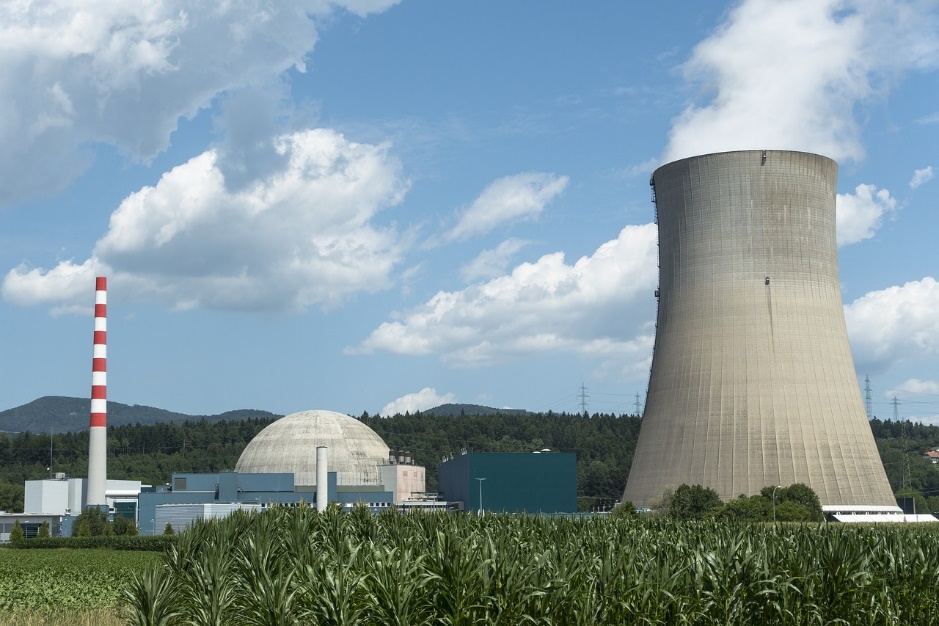 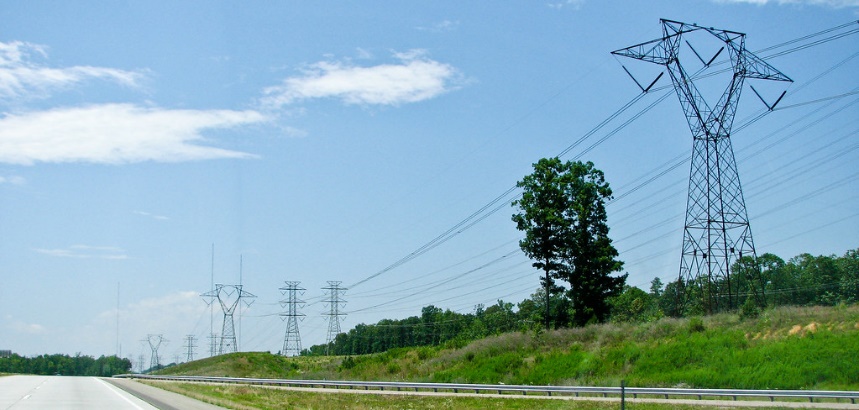 Draw your nuclear power plant powering up something big!
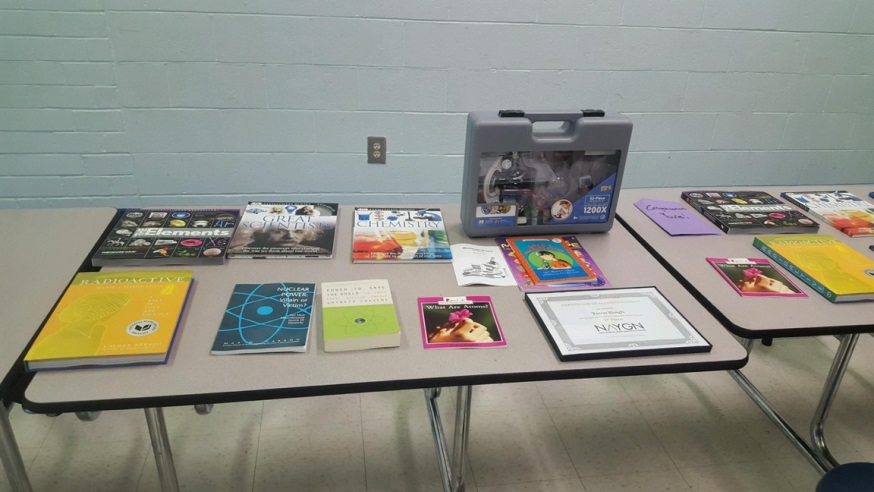 Prizes!
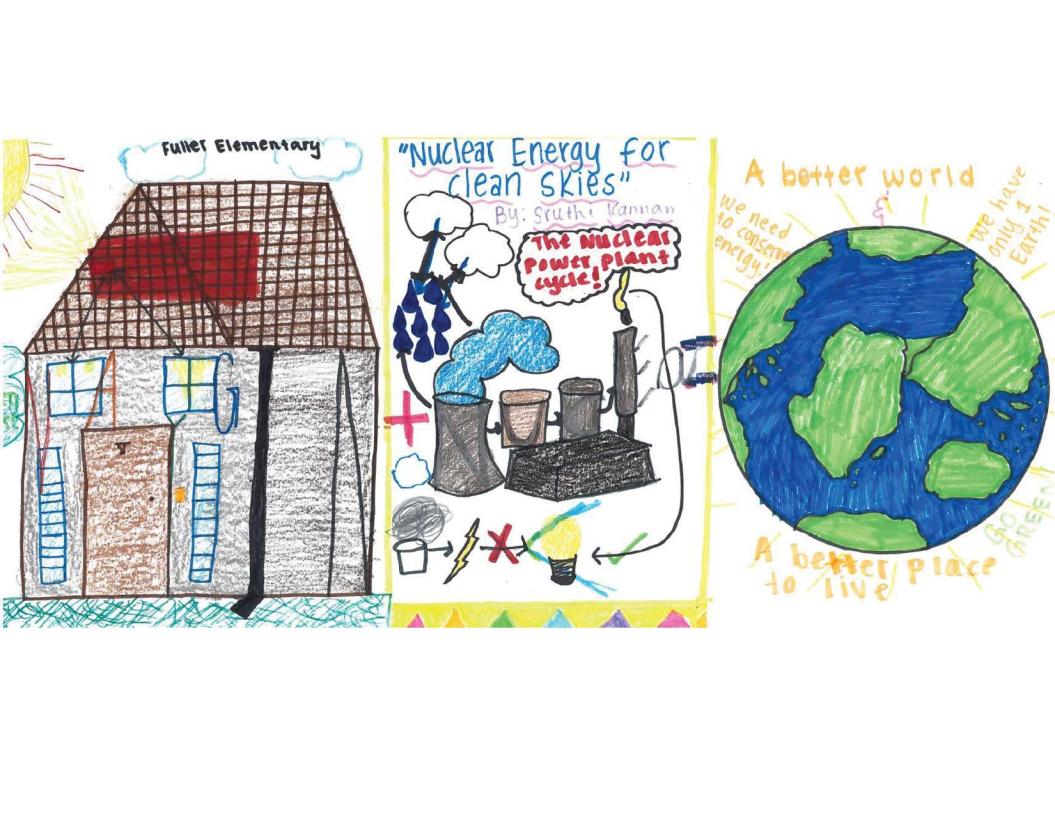 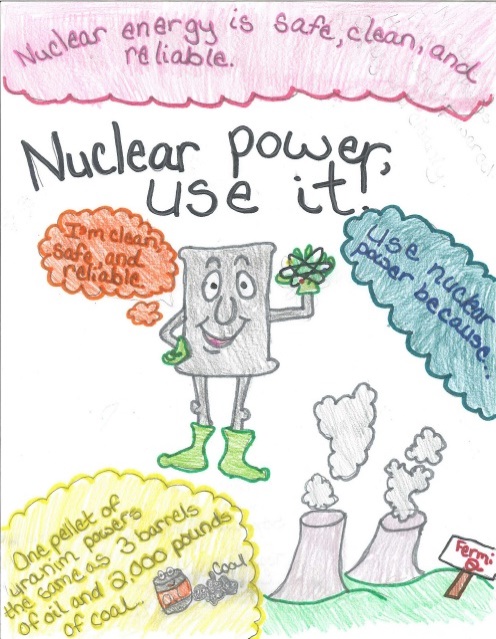 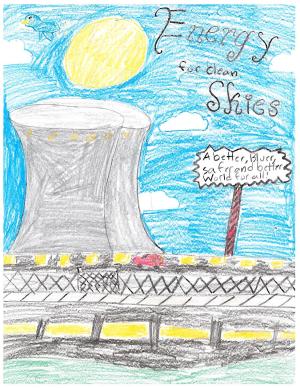 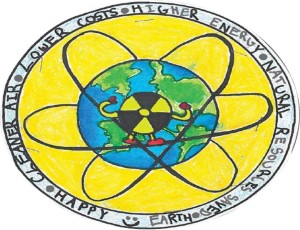 Questions?